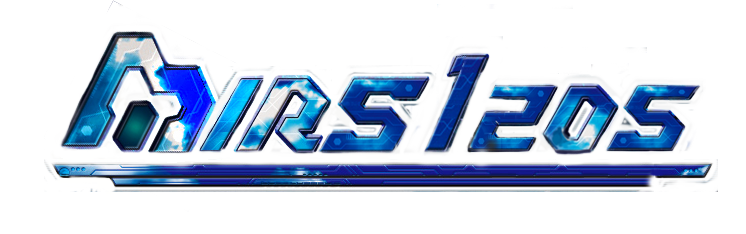 目次
メンバー紹介
コンセプト
特徴1,2,3
見どころ1,2,3
2
mirs1205
Member
Manager		佐野徳美 
Project		鈴木克真
Mechanics		荻野皆行
	小野凌輝
Soft			岡本拓也
	中村優太 
Electronics		太田航
	山本未蘭
mirs1205
3
Concept
“確実な”ゴール！
4
mirs1205
特徴１
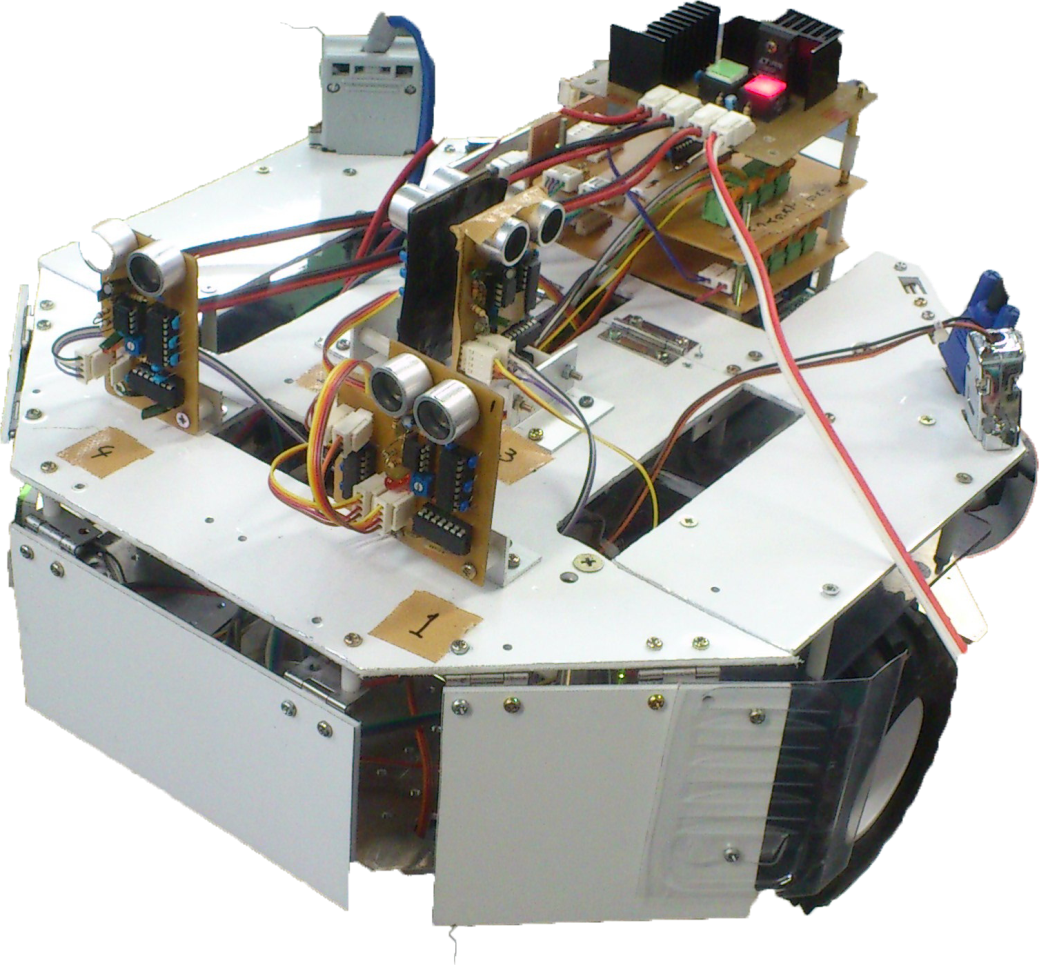 コード類が
すっきり!!
mirs1205
5
特徴２
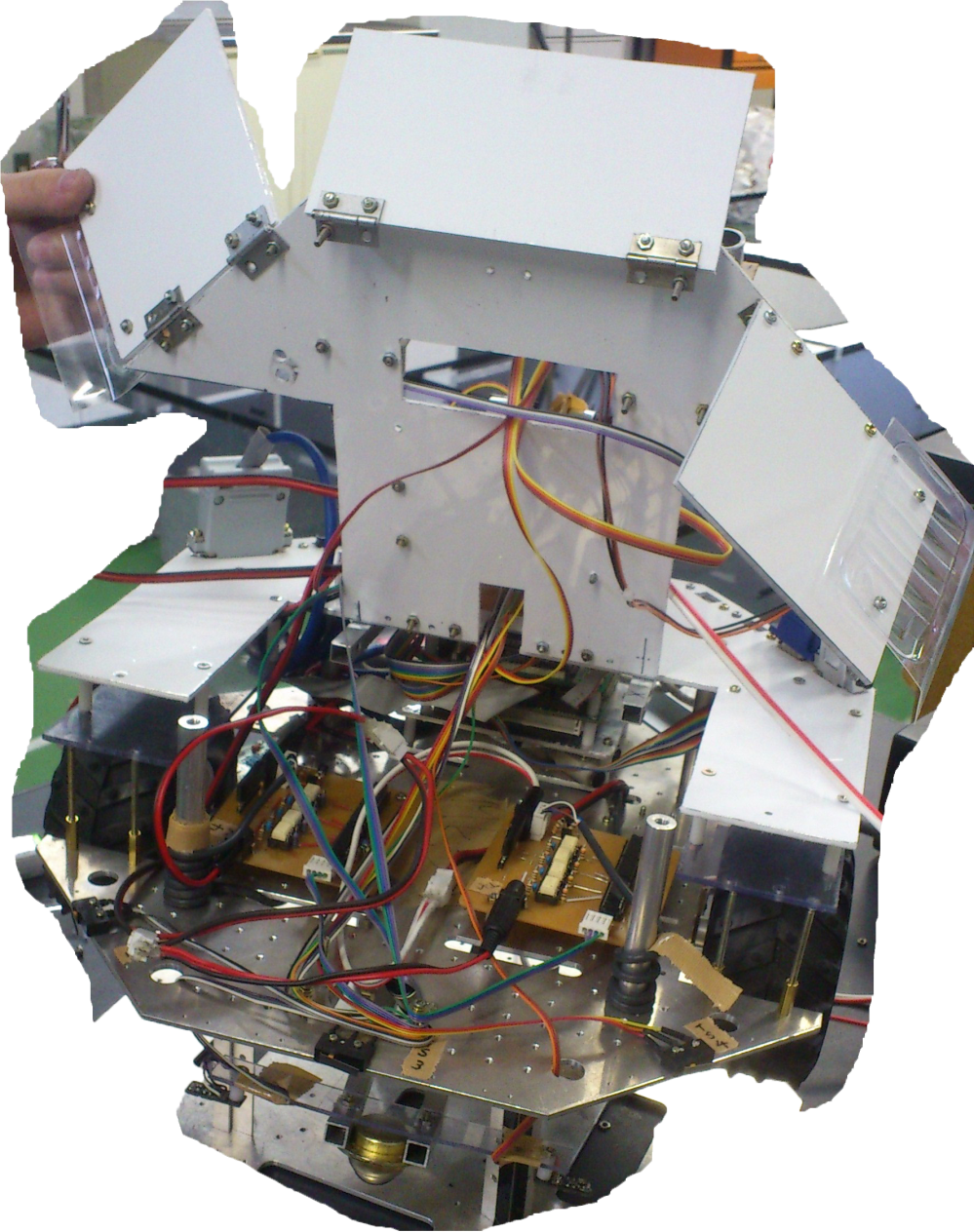 開く！！
mirs1205
6
特徴３
接触が悪い！！
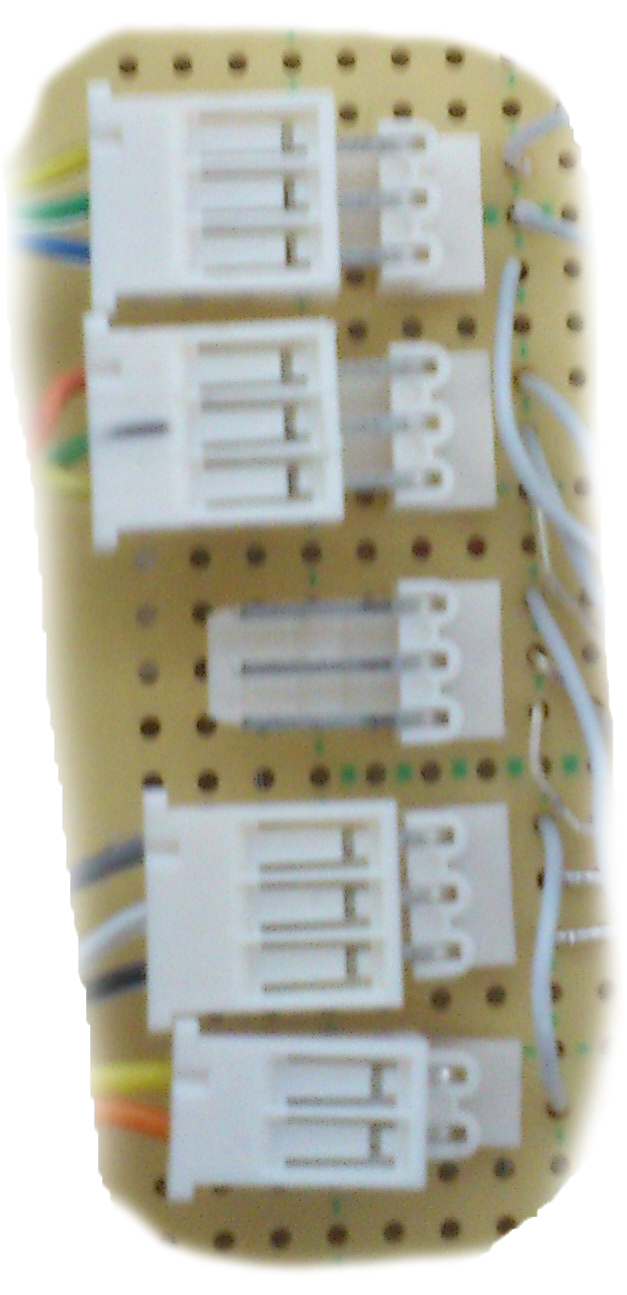 安定性UP!!
mirs1205
7
見どころ１
ROI走査（高度な画像処理）
	一瞬で正確に数字を認識
mirs1205
8
見どころ２
スレッド処理
　シンプルかつ高度なプログラムで
　仕掛けを確実に突破!!
mirs1205
9
見どころ３
エラー回避
　プログラム実行中にエラーが
　起こってもMIRSが自分で解決
mirs1205
10
それでは、
MIRS1205 の競技を始めます
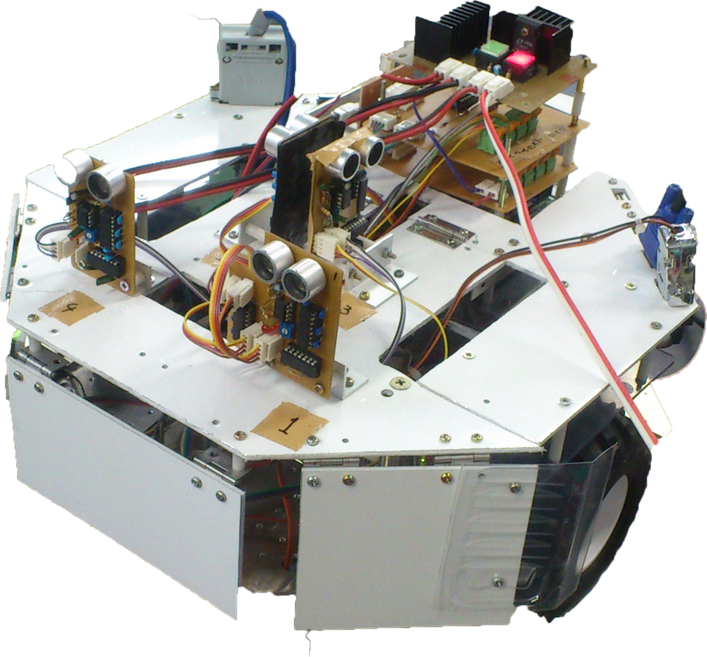 mirs1205
11